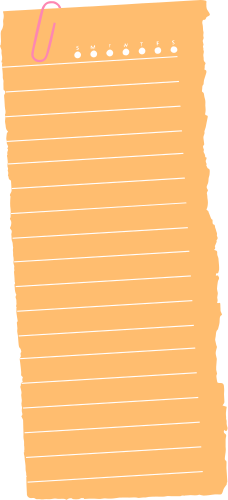 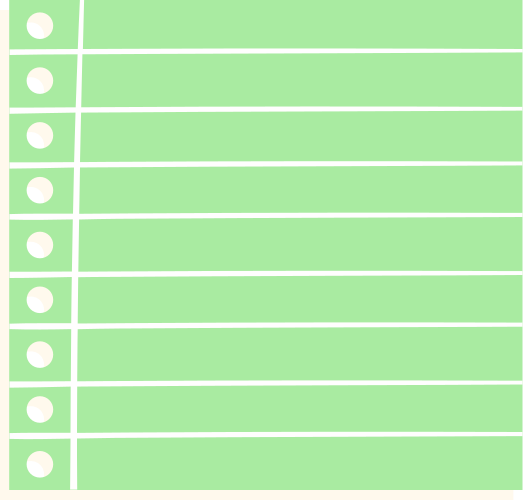 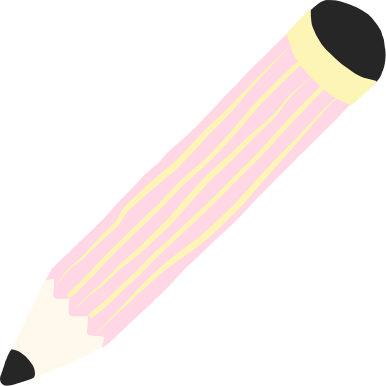 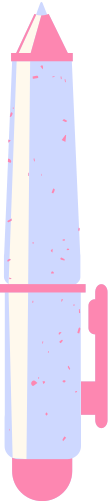 TUẦN 13
MÔN: TOÁN
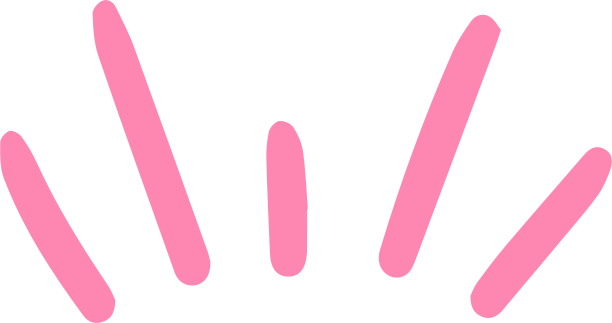 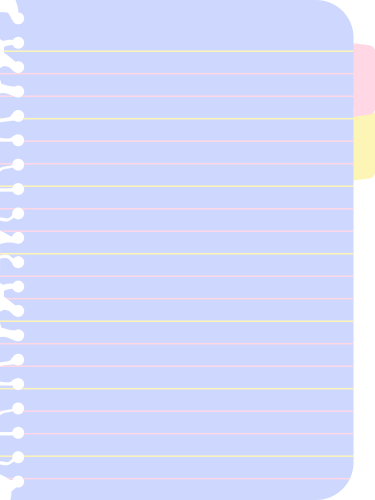 BÀI: LUYỆN TẬP TRANG 62
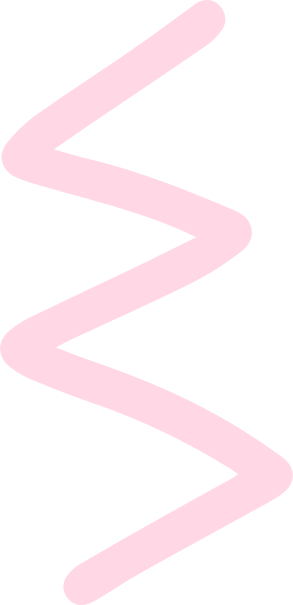 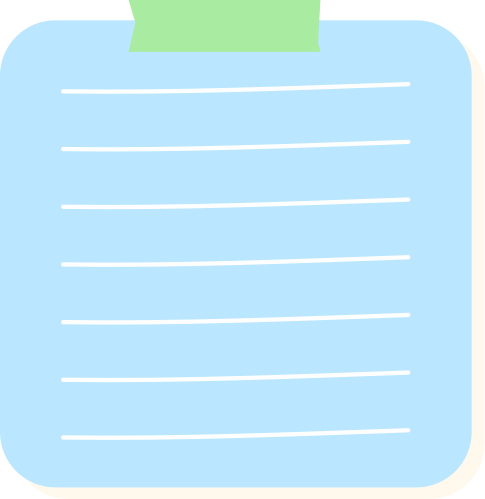 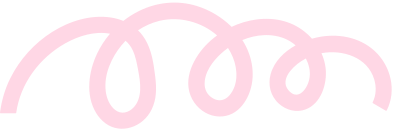 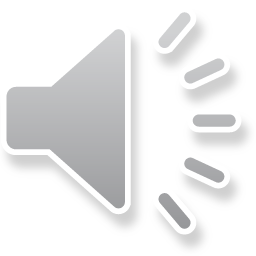 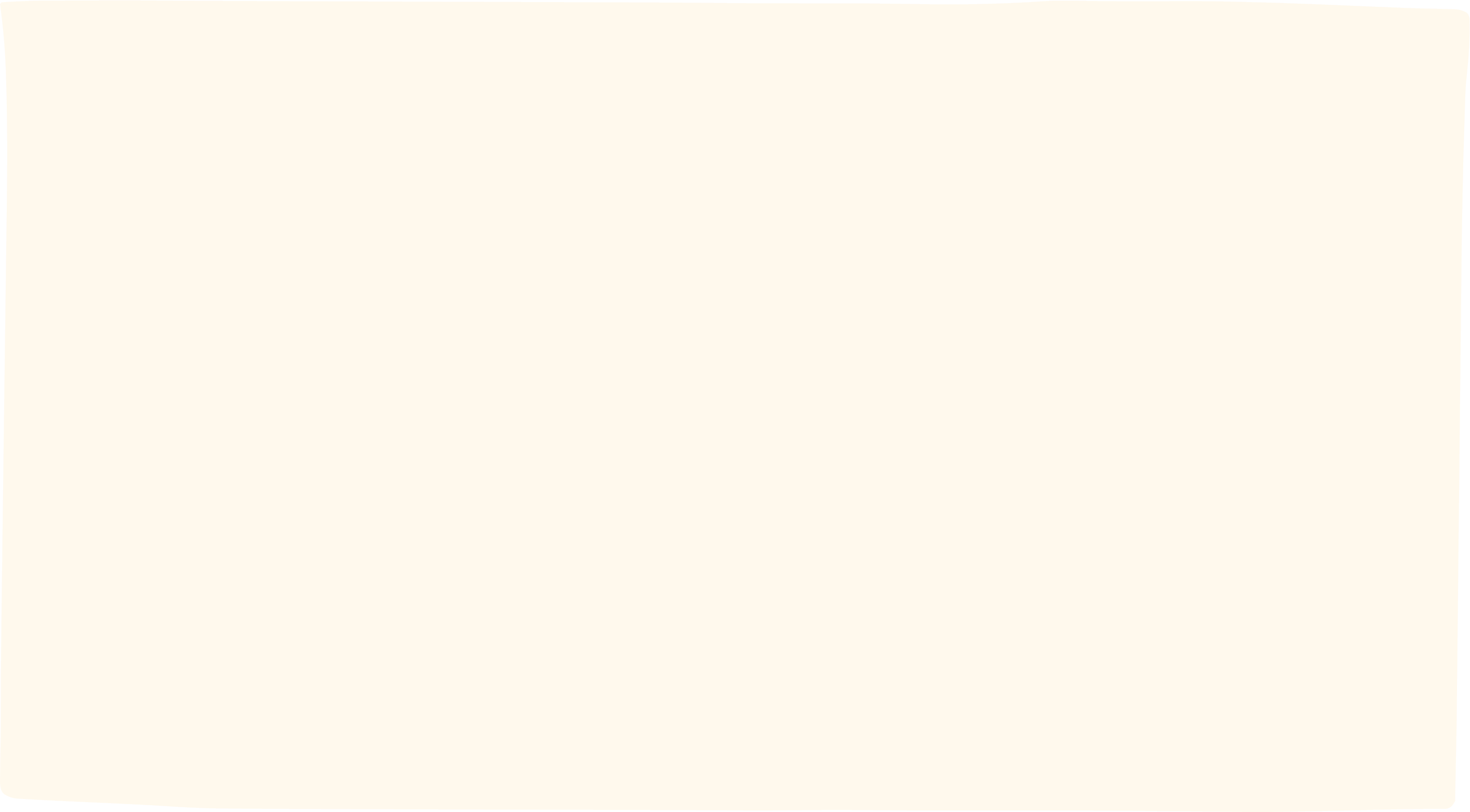 Bài 1: Tính.
a) 375,84 - 95,69 + 36,78	            b) 7,7 + 7,3 x 7,4
= 7,7  +  54,02
=         280,15.    + 36,78
= 316,93
= 61,72
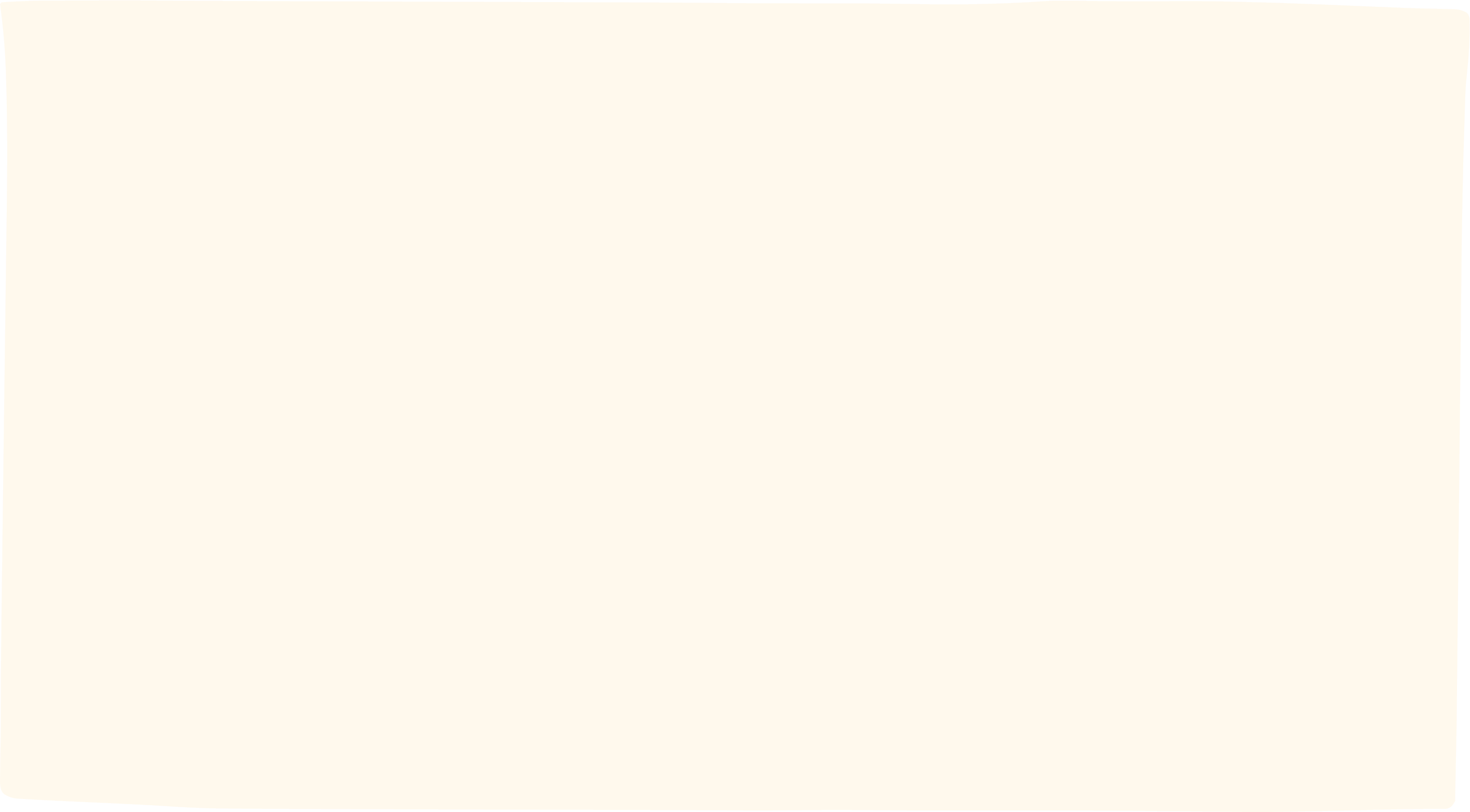 Bài 2: Tính bằng hai cách.
a)  (6,75  + 3,25 ) x 4,2                    		. b ) (9,6 – 4,2) x 3,6
b . Cách 1: 
        (9,6  - 4,2 ) x 3,6   
    =         5,4       x 3,6  
    =             19,44
a . Cách 1: 
   (6,75  + 3,25 ) x   4,2 
=          10          x    4,2 
=   42
Cách 2: 
      (6,75  + 3,25 )  x 4,2
=   6,75 x 4,2   +   3,25 x 4,2                                
=       28,35      +       13,65 
=      42
Cách 2:
     (9,6  - 4,2 ) x 3,6   
 =  9,6 x 3,6 - 4,2 x 3,6  
 =      34,56  -   15,12  
 =             19,44
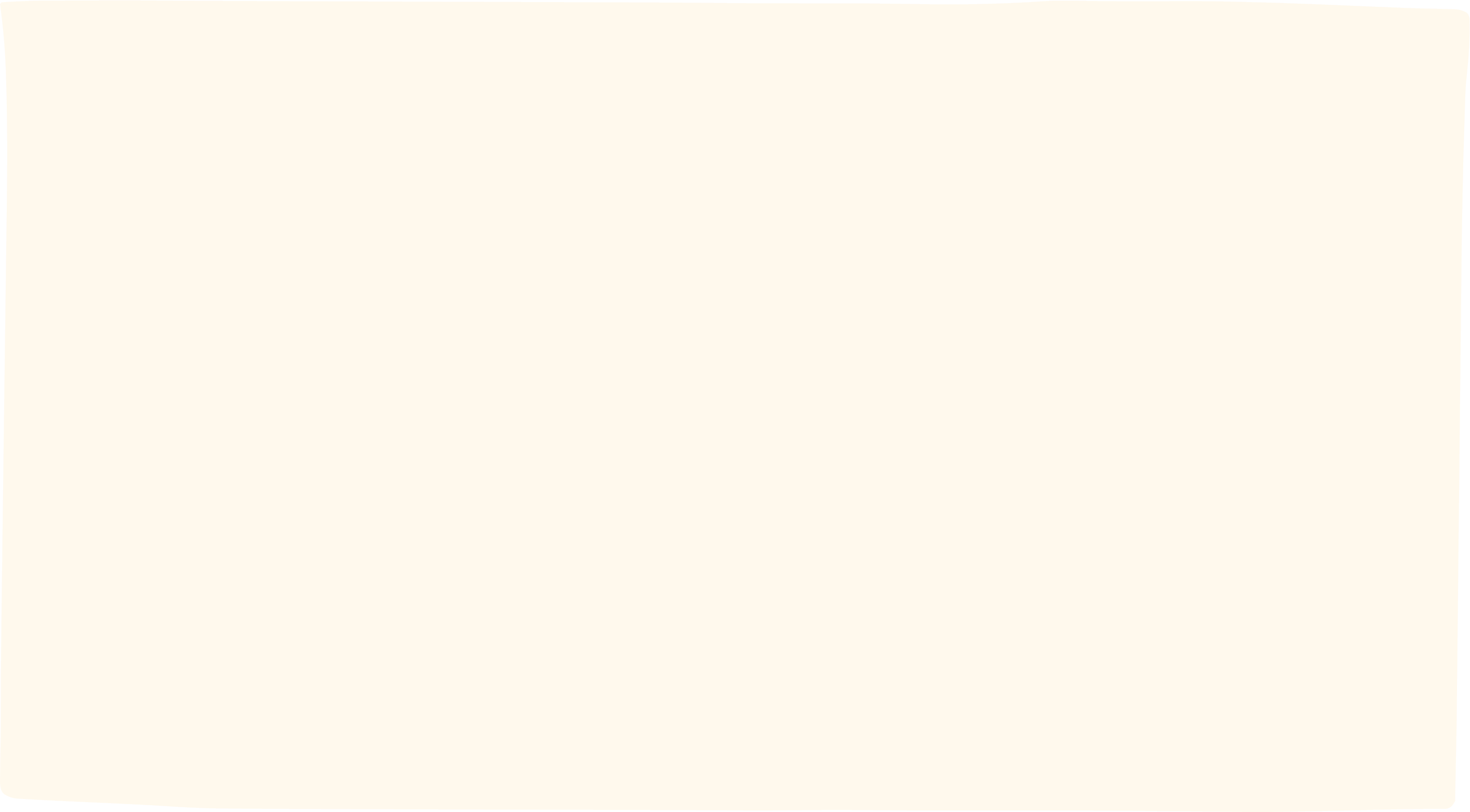 Bài 3b: Tính nhẩm kết quả tìm x
Em hãy chọn kết quả đúng?
5,4  x  x = 5,4                                  9,8  x  x =  6,2 x 9,8
A .    x = 9,8                          
  B .    x = 1  
  C .    x = 6,2
A .    x = 5,4                          
  B .    x = 1  
  C .    x = 0
Làm thế nào em tìm được kết quả x như thế?
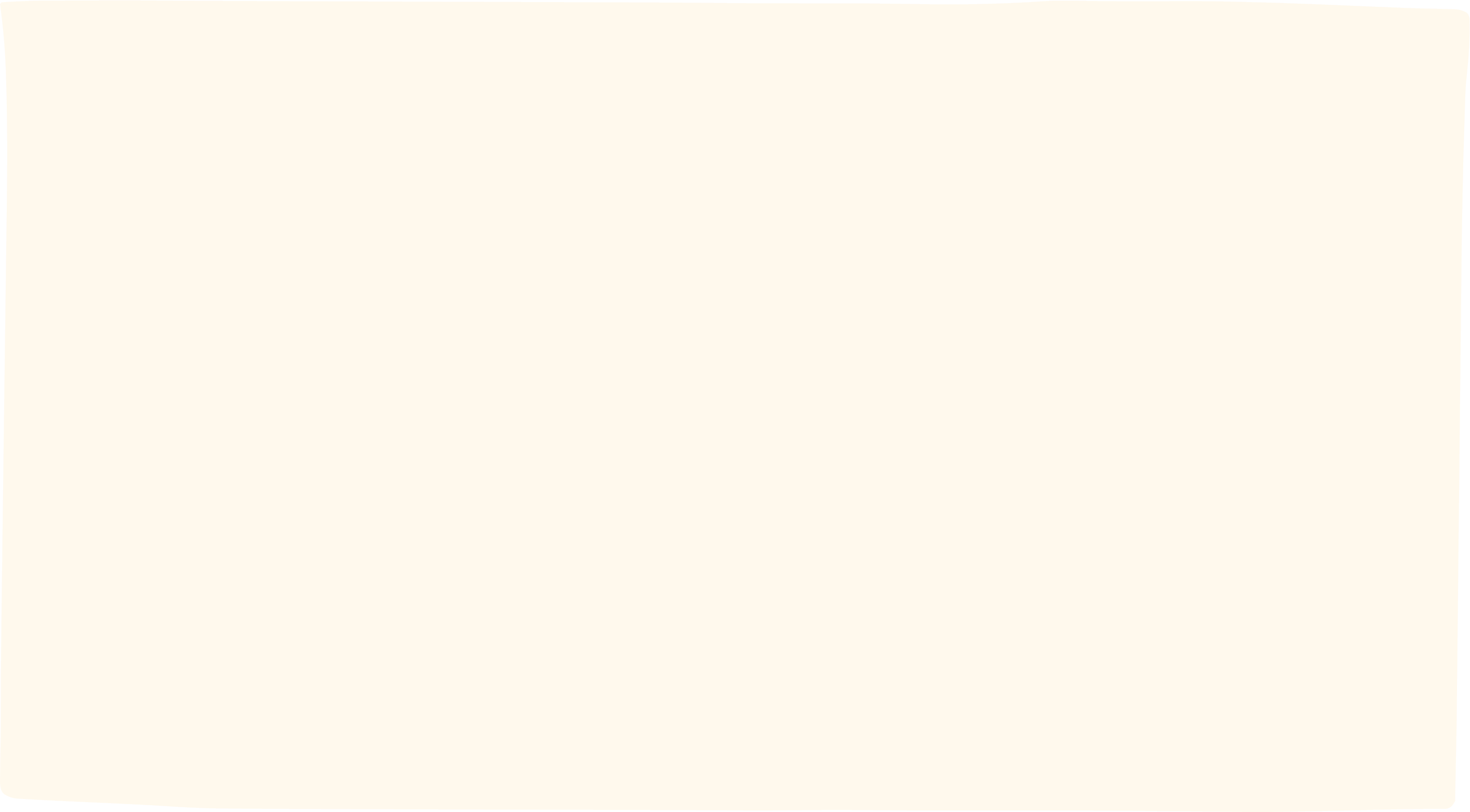 Bài 4: Mua 4 m vải  phải trả 60 000 đồng. Hỏi mua 6,8 m vải  cùng loại phải trả nhiều hơn bao nhiêu tiền?
Tóm tắt : 
Mua 4 mét : ….. 60 000 đ
Mua 6,8 mét: …..trả hơn 4 m… ? đ
Giải
Giá tiền mua một mét vải là:
60 000 : 4 =  15 000 (đồng)
Số tiền phải trả để mua 6,8 mét vải là:
15 000 x 6,8  = 102 000 (đồng)
Mua 6,8 m vải phải trả số tiền hơn mua 4 m vải số tiền là:
102 000 –  60 000 = 42 000 (đồng)
Đáp số: 42 000 đồng
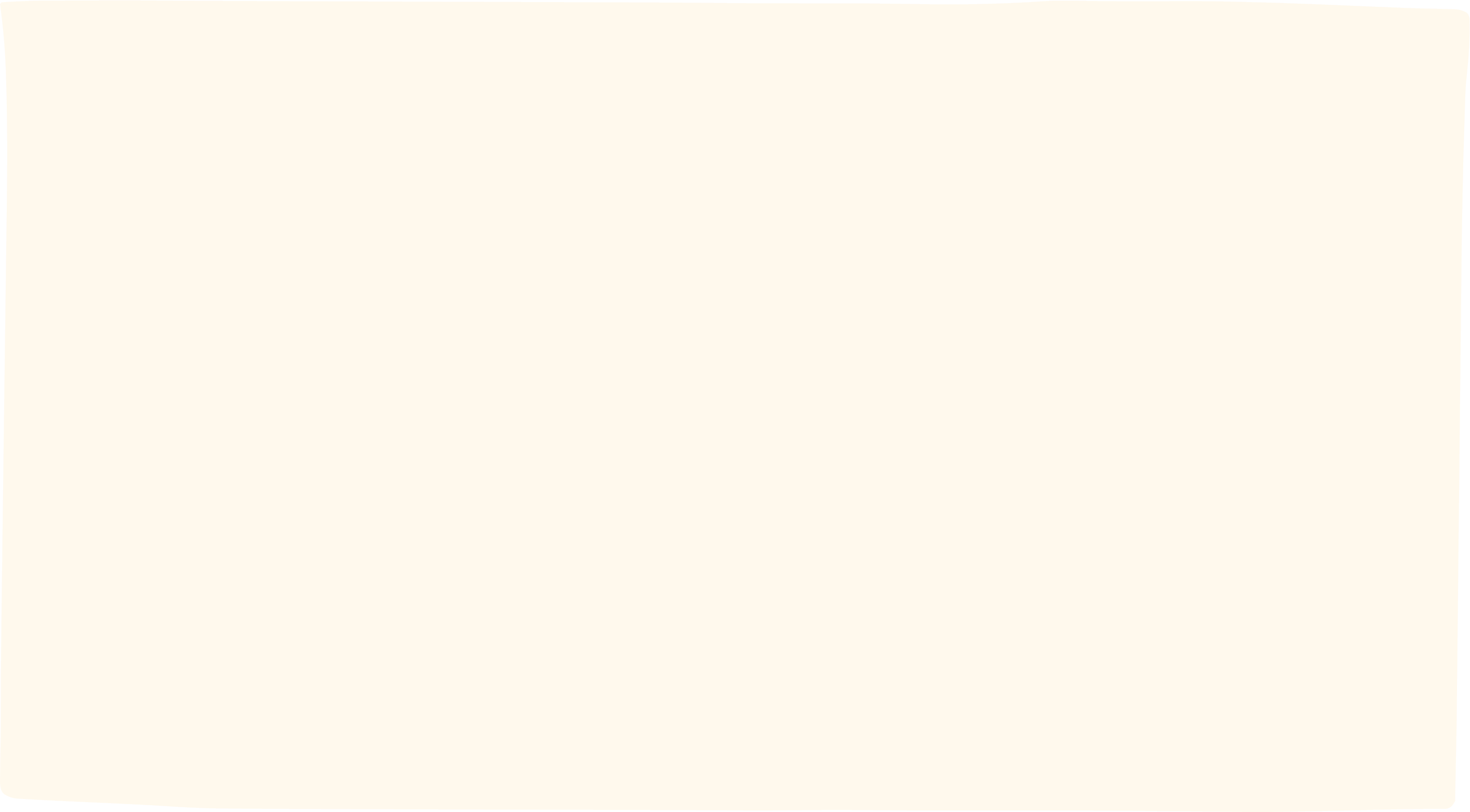 Bài 4: Mua 4 m vải  phải trả 60 000 đồng. Hỏi mua 6,8 m vải  cùng loại phải trả nhiều hơn bao nhiêu tiền?
Giải (cách khác) 
                 Giá tiền mua một mét vải là:                      
	            	60 000 : 4 =  15 000 (đồng)
               6,8 mét vải nhiều hơn 4 mét vải là:		                              	            			6,8 – 4  = 2,8  (mét)
                Mua 6,8 mét vải phải trả số tiền nhiều hơn là:                         	            			2,8 x 15 000 =  42 000 (đồng)
				Đáp số: 42 000 đồng
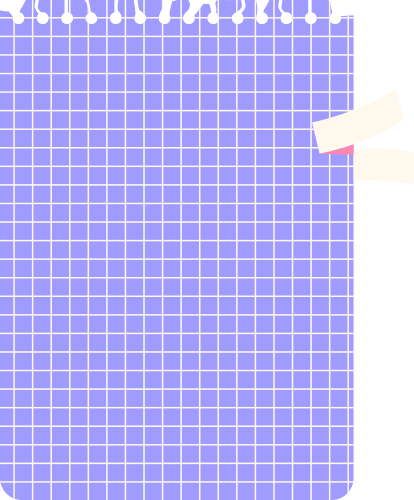 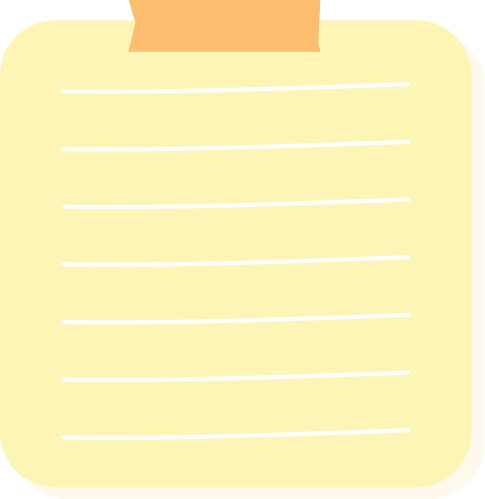 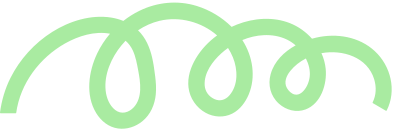 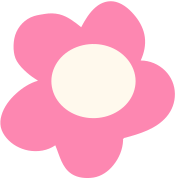 Cảm ơn các con đã tham gia tiết học
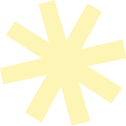 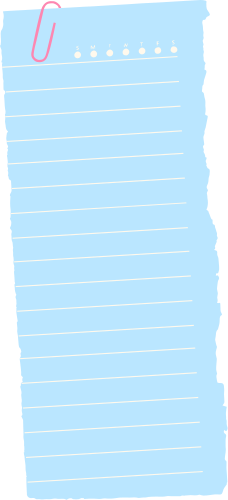 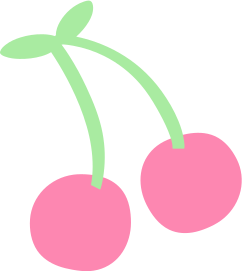 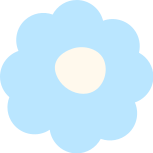 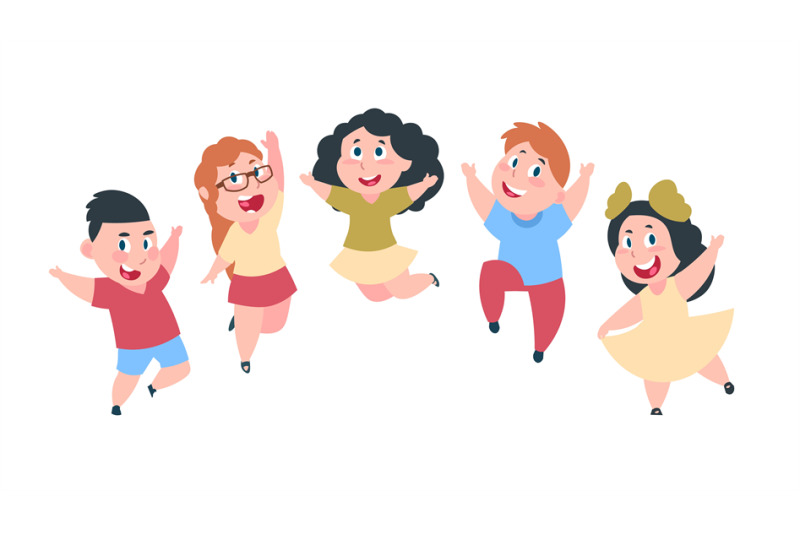 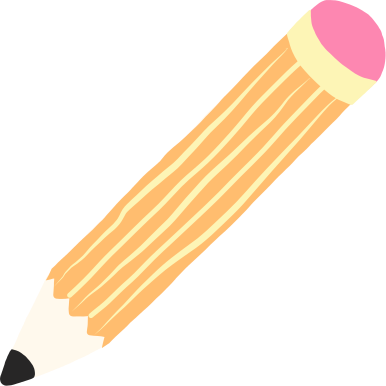 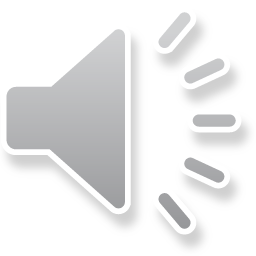